Работа по формированию и уточнению средств выражениямежфразовыхсвязей
Повествовательный(цепной)
текст
Описательный(параллельный)
текст
Повествовательный (цепной) текст
динамичен
повествует о каком-либо событии
имеет программу
интереснее слушать, т.к. он вбирает в себя лексическое разнообразие
разнообразен по средствам связи
Работа над повествовательным(цепным) текстом
Например:
Чтение небольшого рассказа.


    Однажды озорной котик Мурзик прыгнул на дерево. Там на ветке сидела ворона. Ей на спину прыгнул Мурзик. Котик вцепился когтями в перья вороны. Вдруг она взлетела над деревом вместе с Мурзиком. Наш кот не удержался и свалился в траву.
2.   Найти из ряда картинок, относящихся и не относящихся к рассказу те, о которых говорилось в рассказе.
3.   Предложить детям расположить предметные картинки в линию по порядку рассказывания и вспомнить по ним рассказ. Здесь возникают трудности, поэтому нужен следующий этап.
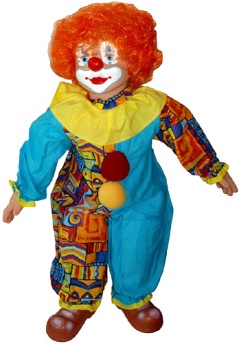 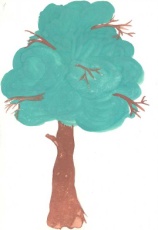 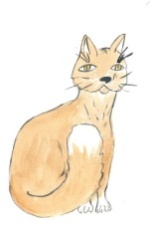 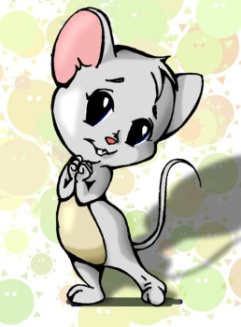 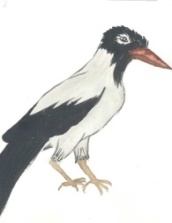 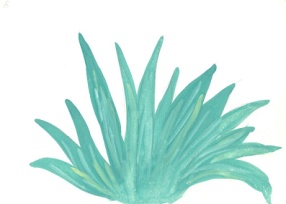 4. Графический план рассказа;

  5. Заполнение квадратов плана 
     предметными картинками 
(в 1-ом классе), 
словами – обозначающими предмет (во 2-ом классе).
Символы
1).      Р       Р
                         Это рассказ
2).

3).

4).
В нём говорится о каком-то лице
В рассказе всё идёт по порядку
Предложения в рассказе дружат
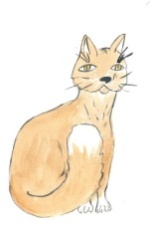 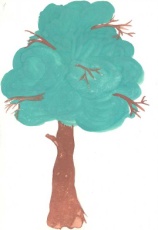 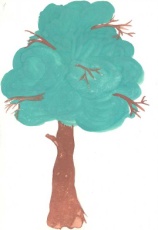 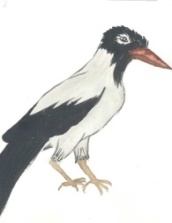 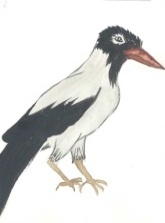 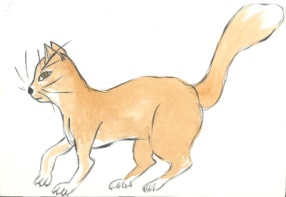 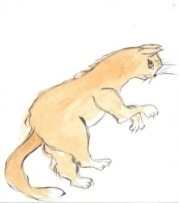 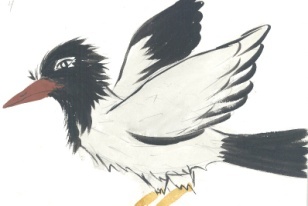 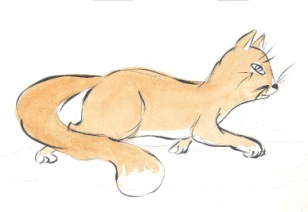 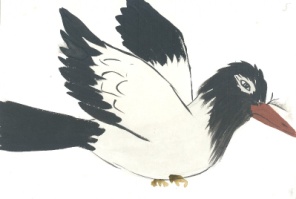 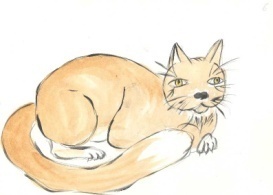 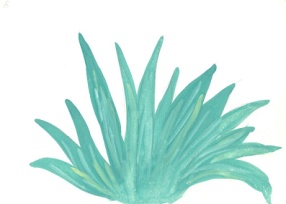 котик
дерево
на дереве
ворона
Ей
Мурзик
котик
перья
она
С Мурзиком
в траву
кот
Глаголы
прыгнул

сидела

прыгнул

вцепился

взлетела

не удержался
свалился
Межфразовые связи:
-местоимения

 -местоименные наречия

 -словосочетания

 -словоизменение и словообразование

-синонимы

-союзы

-предлоги
Работа над описательным(парал-лельным) текстом
План - схема
Предмет
Форма
Цвет
Величина
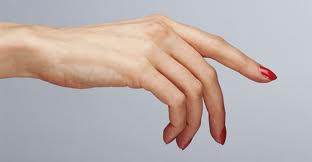 Фактурные  признаки
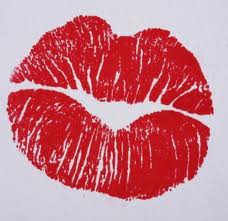 Вкусовые качества
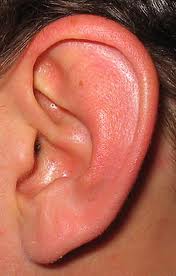 Звук
План сообщения (цепной текст)
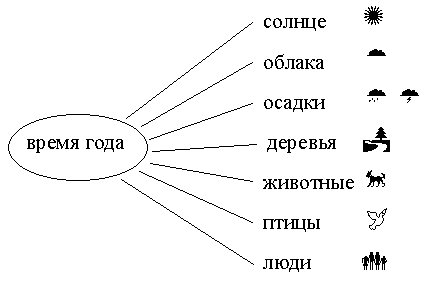 Нарисуй про себя событие.

Подумай о каком предмете надо рассказывать.

Мысленно расположи предметы в таблице.

Посчитай, сколько предложений получится.

Используй разные средства связи.
План сообщения (параллельный текст)
Нарисуй про себя предмет рассказа.

Что ты увидел глазами?

Потрогай  предмет: какой он?

К каким предметам его можно  
 отнести?
СХЕМЫ     ПРЕДЛОГОВ
на
под
в
за
СХЕМЫ     ПРЕДЛОГОВ
к
над
от
СХЕМЫ     ПРЕДЛОГОВ
из
из-под
из-за
СХЕМЫ     ПРЕДЛОГОВ
с/со
между
СХЕМЫ  АНАЛИЗА  ПРЕДЛОЖЕНИЙ
-все  слова, кроме  предлогов  и  определений
-предлоги
-определения
На        стуле               сидит
красивая              кошка
.
Большая             чёрная                птица
села                  на               дерево
.
ИСПОЛЬЗУЕМАЯ   ЛИТЕРАТУРА
Акишина А.А. Структура целого текста. Вып. 1. — М., 1979.

Величук А.П. и др. Методика развития речи в начальной школе: пособие для учителя. — Л., 1982.

Корицкая Е.Г. и Шимкович ТА. Формирование развернутой описательно-повествовательной речи у детей с нарушением речевого развития. Сост. Р.А. Белова-Давид. - М., 1972. - С. 181-199.

Методика развития связной речи у детей с системным недоразвитием речи : учеб. пособие / В.К. Воробьева. — М.: АСТ : Астрель : Транзиткнига, 2006.

Речевое общение: цели, мотивы, средства. / Под ред. Сорокина Ю.А., Тарасова Е.Ф. - М., 1985.